Pitt Linkage Agreement for UVA PBPM Students
Jillian Golaszewski and Susan salko
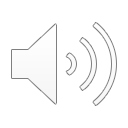 Mission of Pitt
Mission Statement
What is their focus?
The mission of the University of Pittsburgh is to improve the health and well-being of individuals and populations through cutting-edge biomedical research, innovative educational programs in medicine and biomedical science, and leadership in academic medicine.
Health & well-being of individuals & populations
Cutting-edge biomedical research
Innovative educational programs
Medicine AND biomedical science
Leadership
Academic medicine
The mission of the University of Southwestern Pennsylvania is to improve the health and well-being of individuals and populations through cutting-edge biomedical research, innovative educational programs in medicine and biomedical science, and leadership in academic medicine.
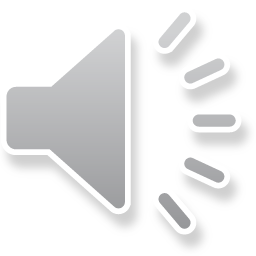 Linkage Visit Opportunities
Pitt Visit Dates
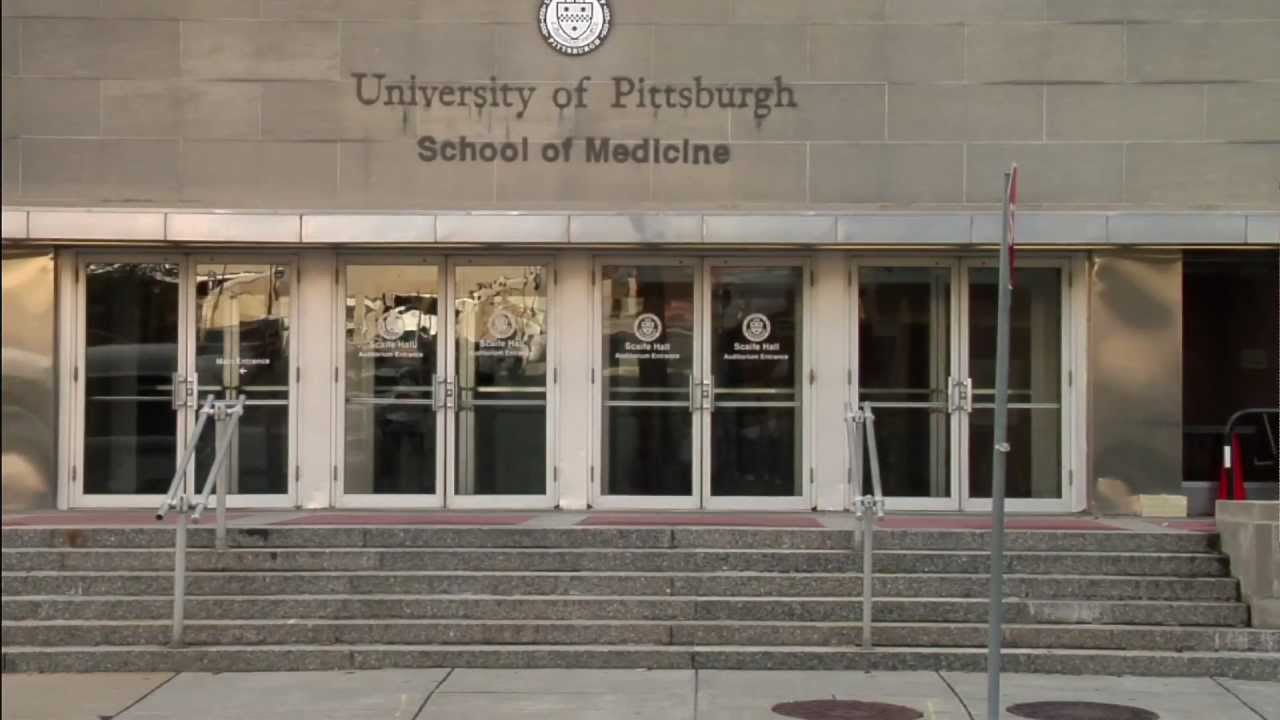 Will be held virtually
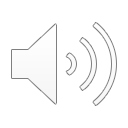 ***Business casual is appropriate
Pitt Eligibility Criteria
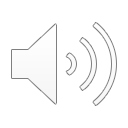 Commit to Pitt linkage by November
Apply via AMCAS by December 18
Submit Secondary Application & all Recommendation Letters by January 16
Interview invitations extended
Interviews in Pittsburgh in February
Admissions decision released mid-March
Note:
No grade lower than a “B”
Must report Spring grades as soon as available
Pitt’s Application Timeline
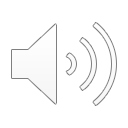 Risks Involved
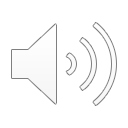 Ground Rules
If accepted, the linkage agreement is binding & you must attend that medical school
Any institutional actions acquired before or during your time at UVA must be reported to the medical school
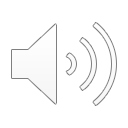 Advisor’s Advice
Attend Linkage Visit Day (virtually) to learn more about the school and demonstrate interest
Connect with former post-bacs who attended either medical school via linkage or regular decision
Discuss your competitiveness with an advisor
A glide year can be a good thing!
Remember that 94% of PBPM graduates move on to medical school- linkage is not the only way to get there!
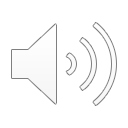